MODIS/Terra&Aqua and EPIC/DSCOVR
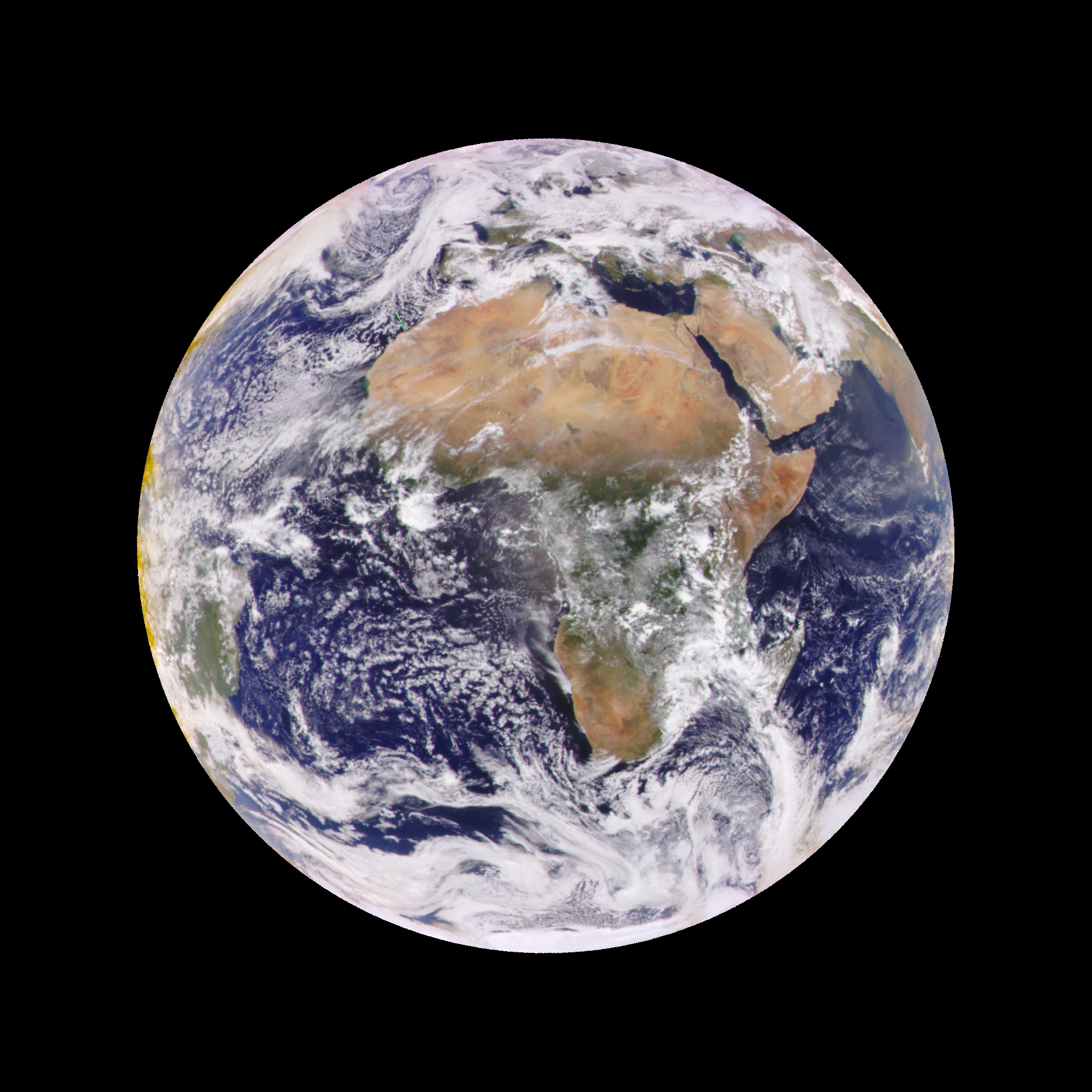 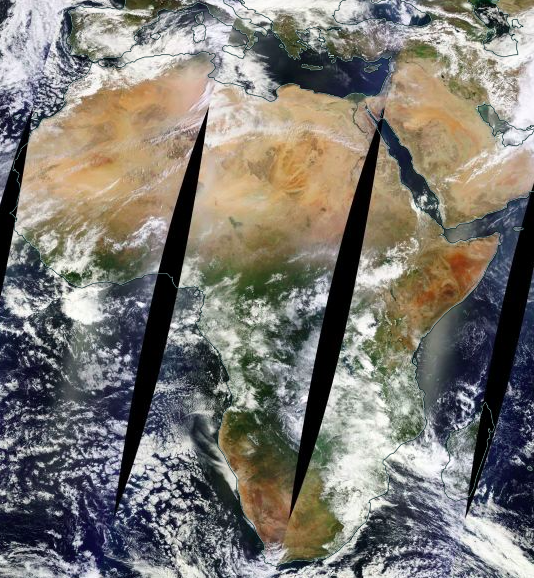 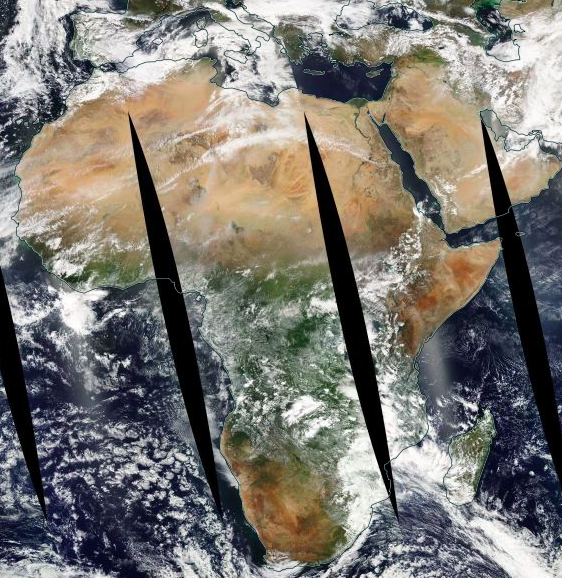 EPIC 10:56 UTC
MODIS Terra
10:30 equatorial crossing time
MODIS Aqua
13:30 equatorial crossing time
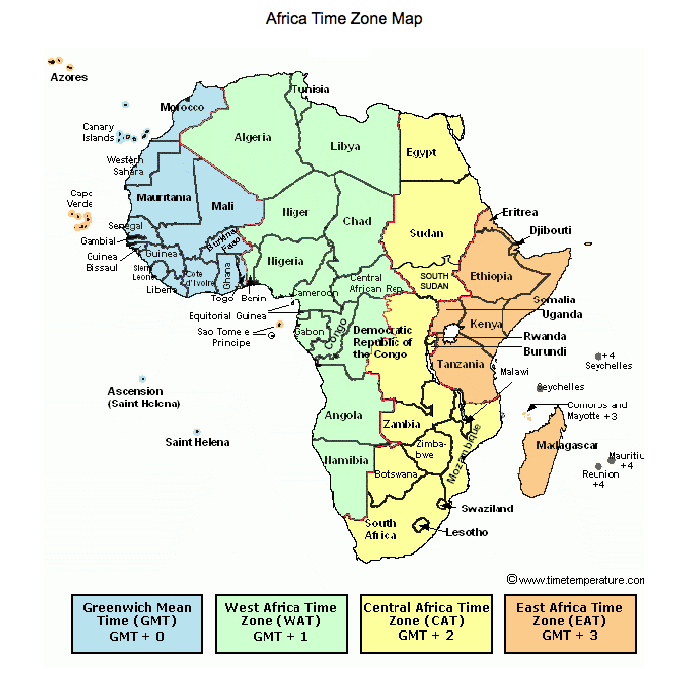 Using the EPIC O2 B-band for monitoring vegetation

Yuri Knyazikhin (Boston University) and Alexander Marshak (GSFC)
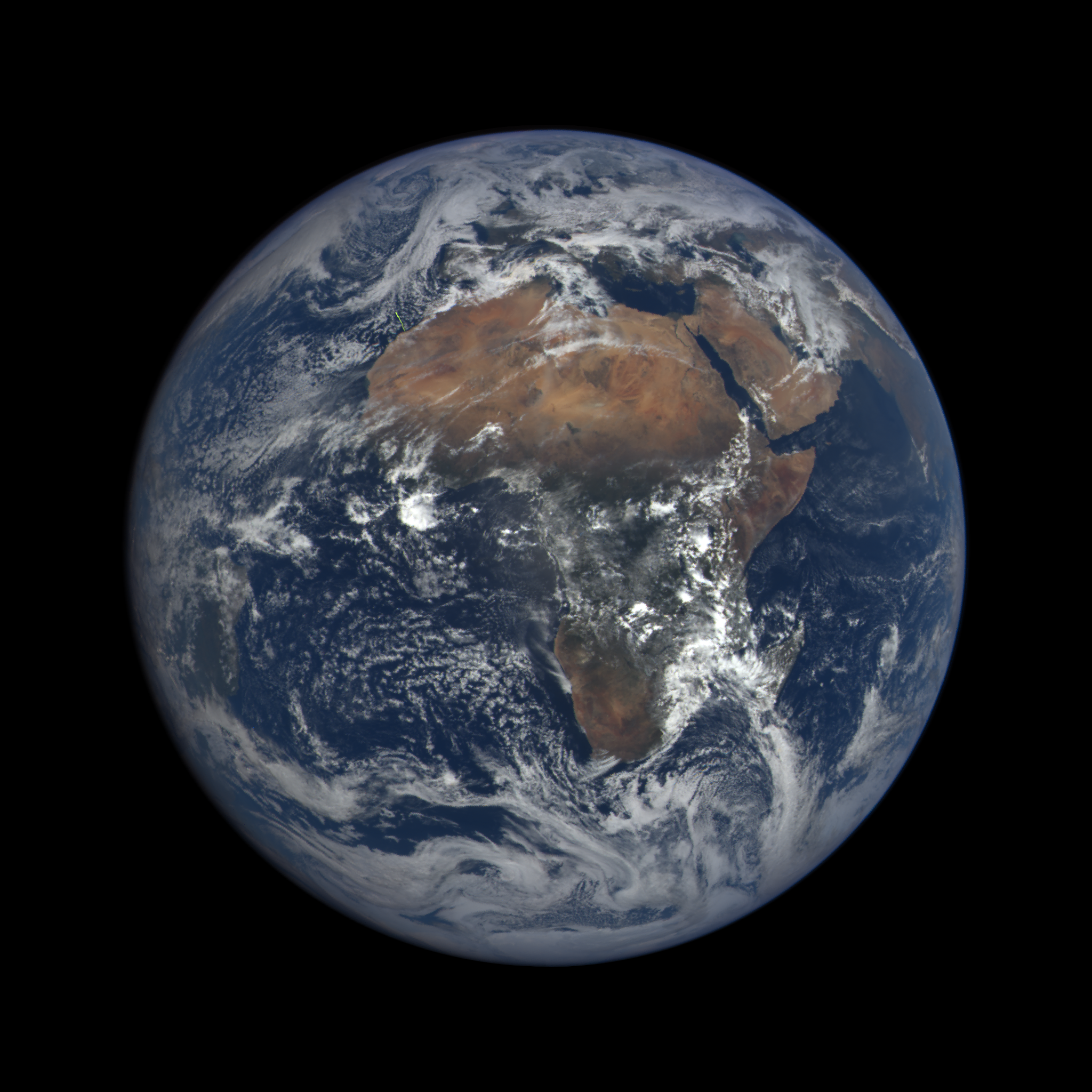 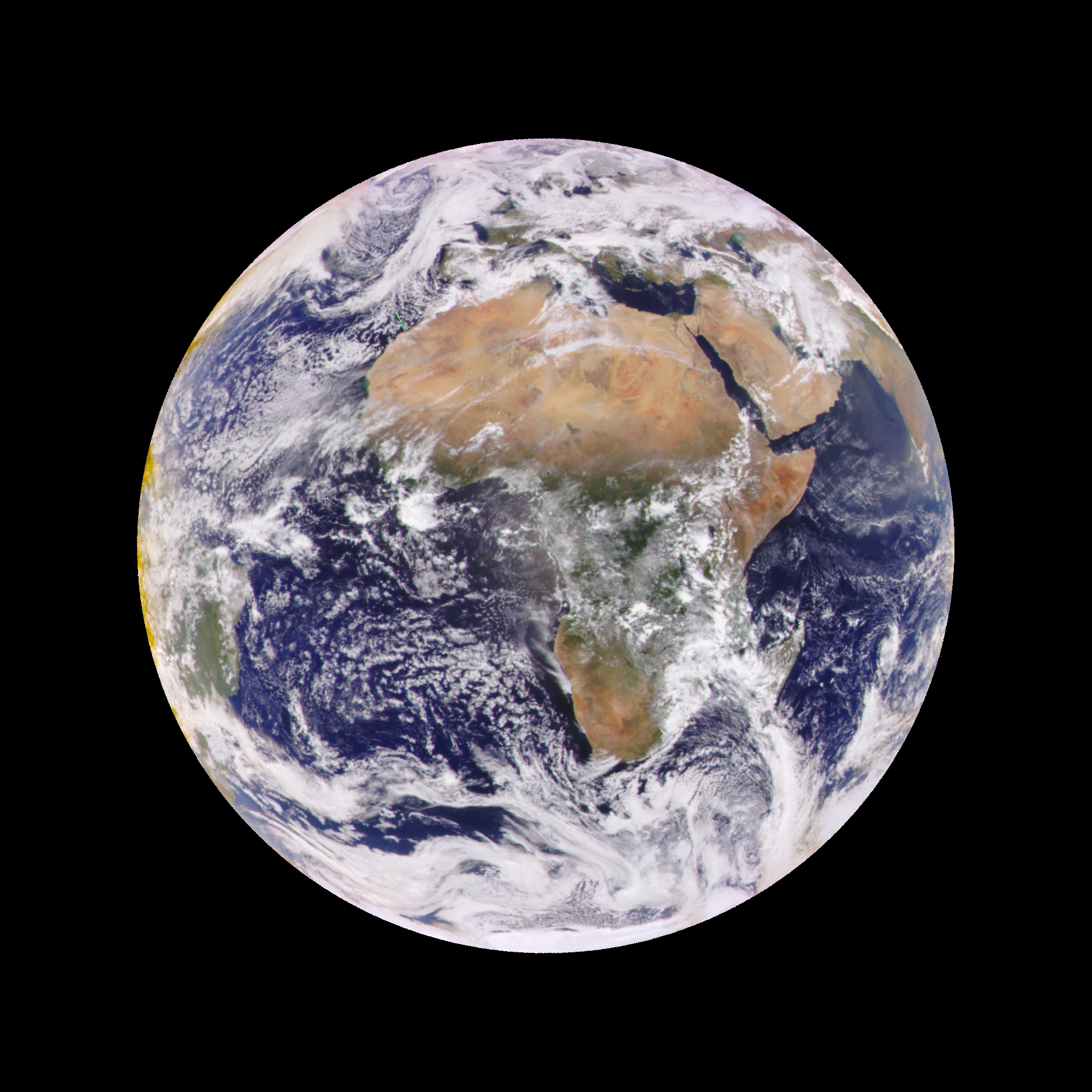 March 22, 2016@10-56-44
RGB image and three bands used for NDVI: 
red (680 nm), O2 B-band (688 nm) and NIR (780 nm)
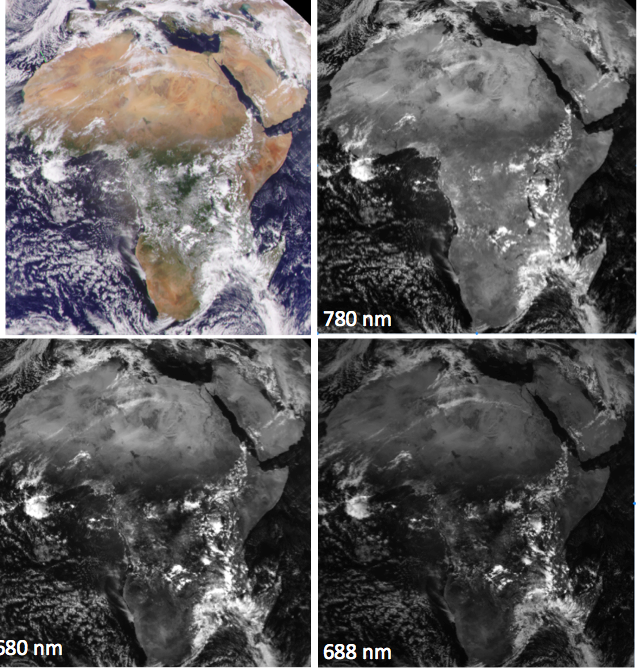 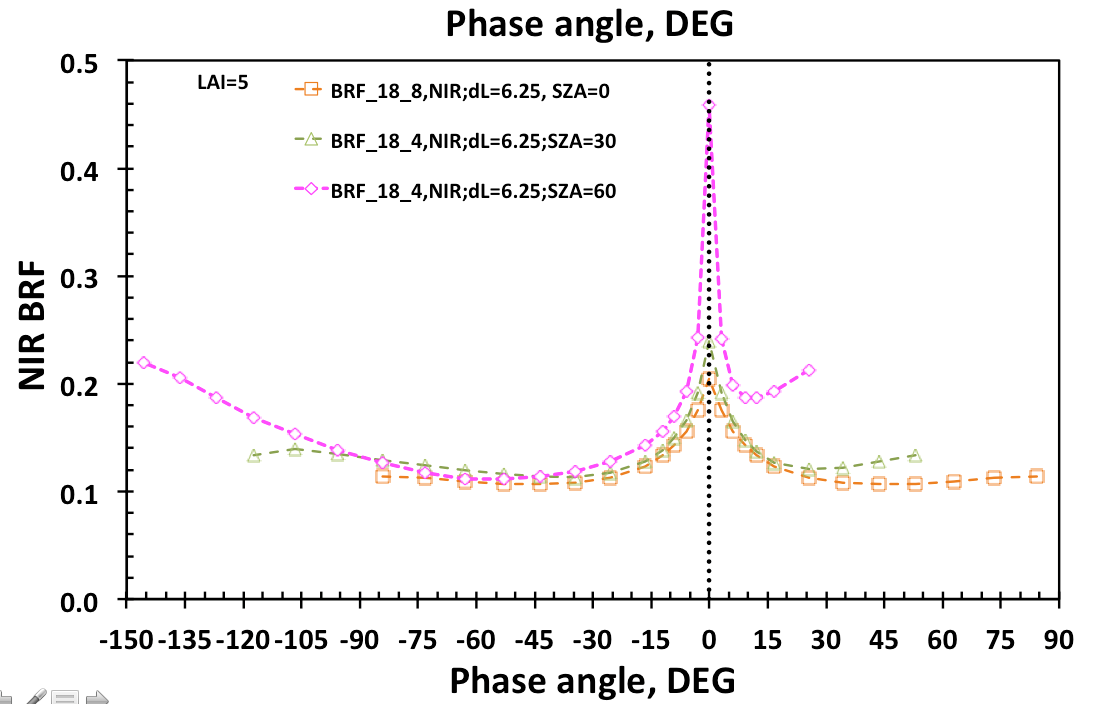 Back-scattering region
      4o-12o phase angle

Reduced multiple scattering
     @ 688 compared to 680 nm
NDVI (Normalized Difference Vegetation Index)
The EPIC NDVI is defined as the difference between NIR and ‘red’ channels normalized to their sum
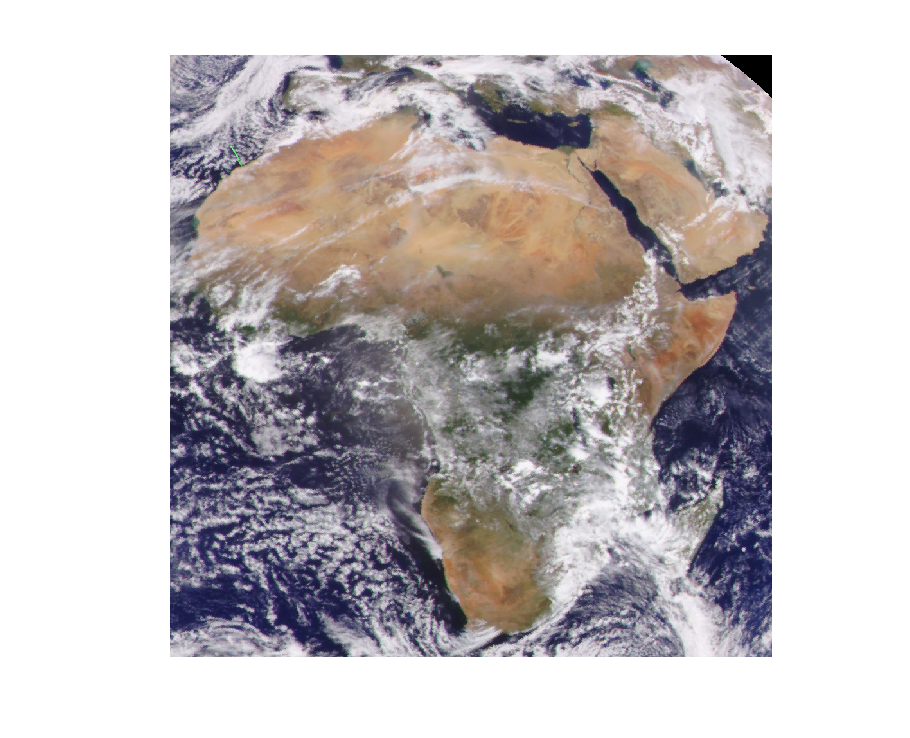 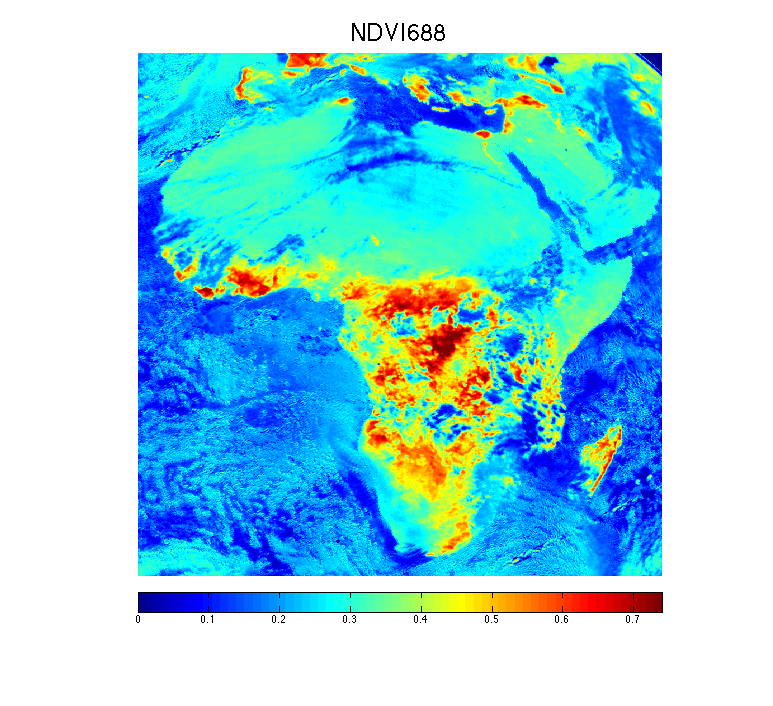 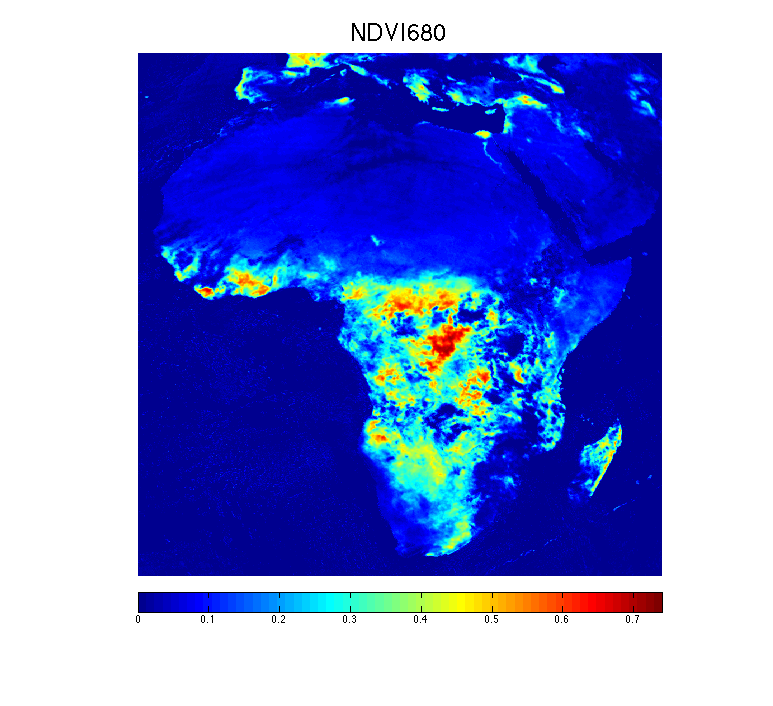 NDVI 
780&680
NDVI 
780&688
The use of the O2 B-band instead of the ‘red’ channel mitigates the effect of atmosphere on remote sensing of surface reflectance because O2 reduces contribution from the radiation scattered by the atmosphere.
NDVI (Normalized Difference Vegetation Index)
The EPIC NDVI is defined as the difference between NIR and ‘red’ channels normalized to their sum
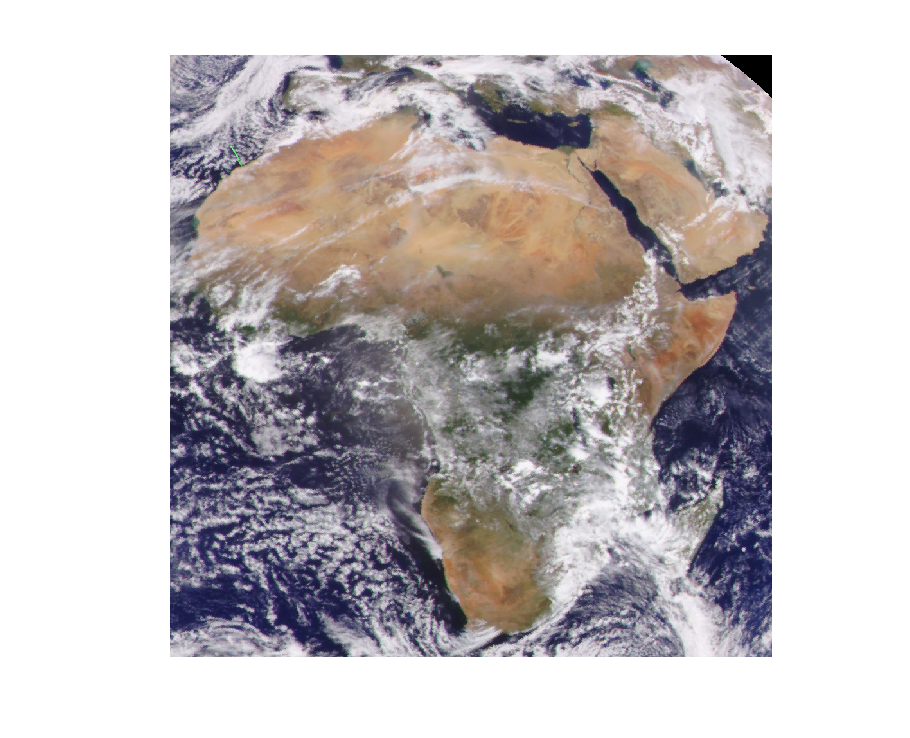 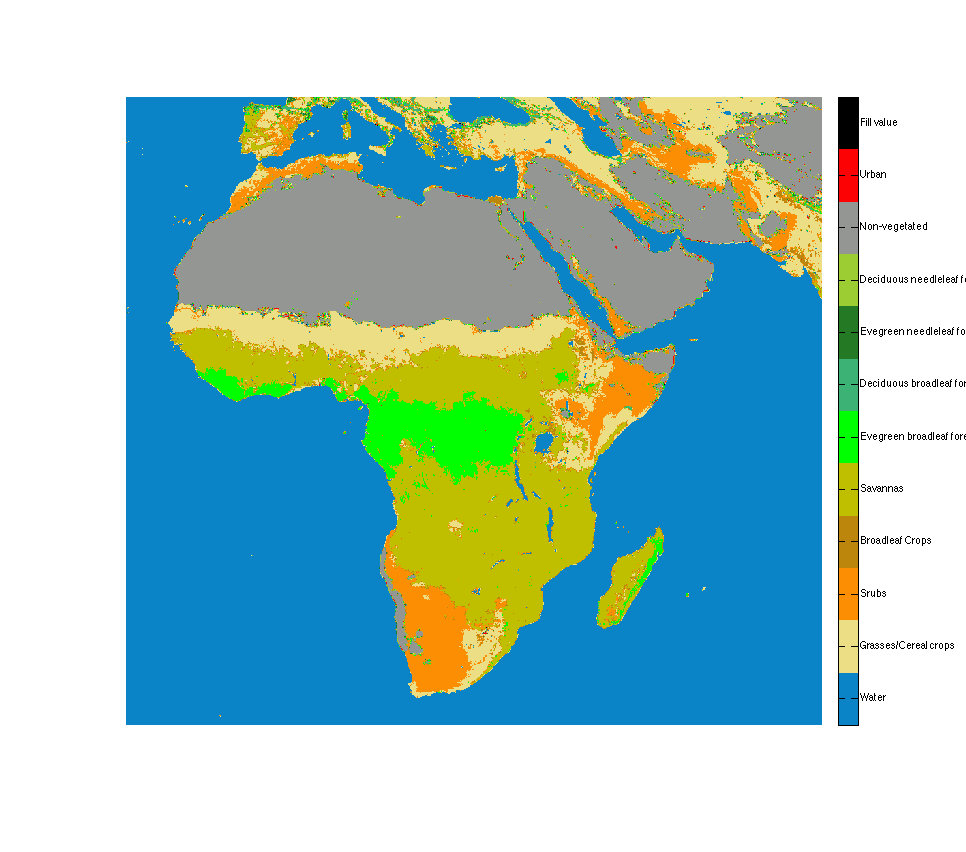 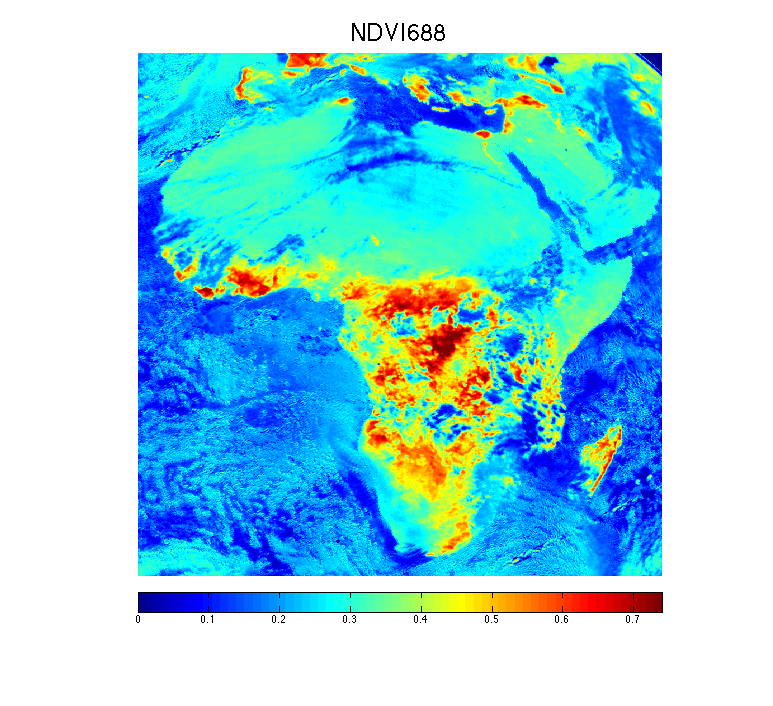 Land Cover Map, 10 km
NDVI 
780&688
The use of the O2 B-band instead of the ‘red’ channel mitigates the effect of atmosphere on remote sensing of surface reflectance because O2 reduces contribution from the radiation scattered by the atmosphere.
NDVI (Normalized Difference Vegetation Index)
The EPIC NDVI is defined as the difference between NIR and ‘red’ channels normalized to their sum
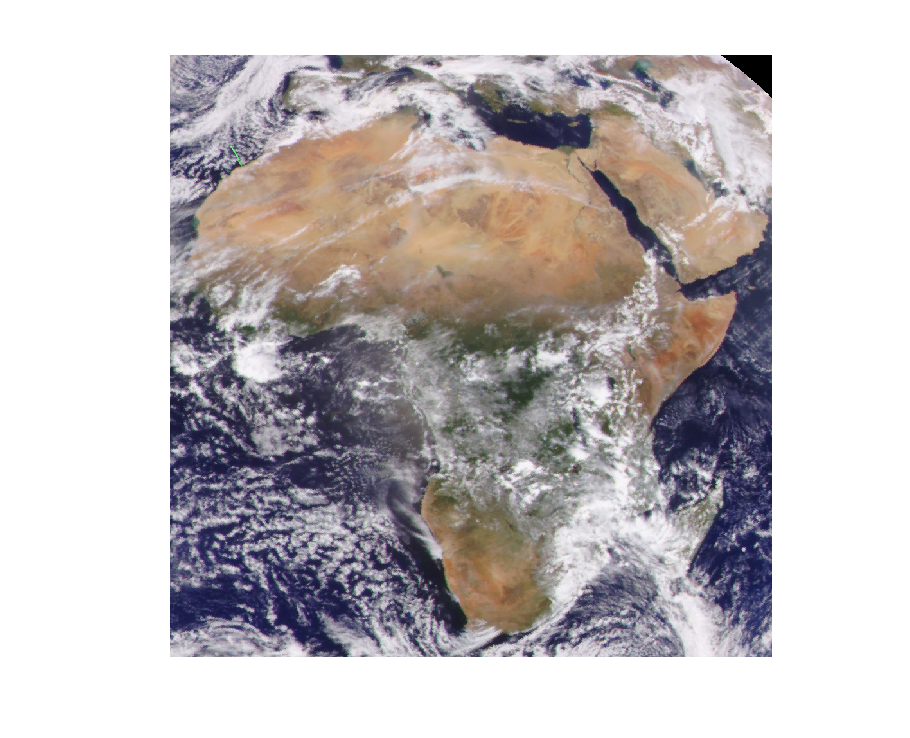 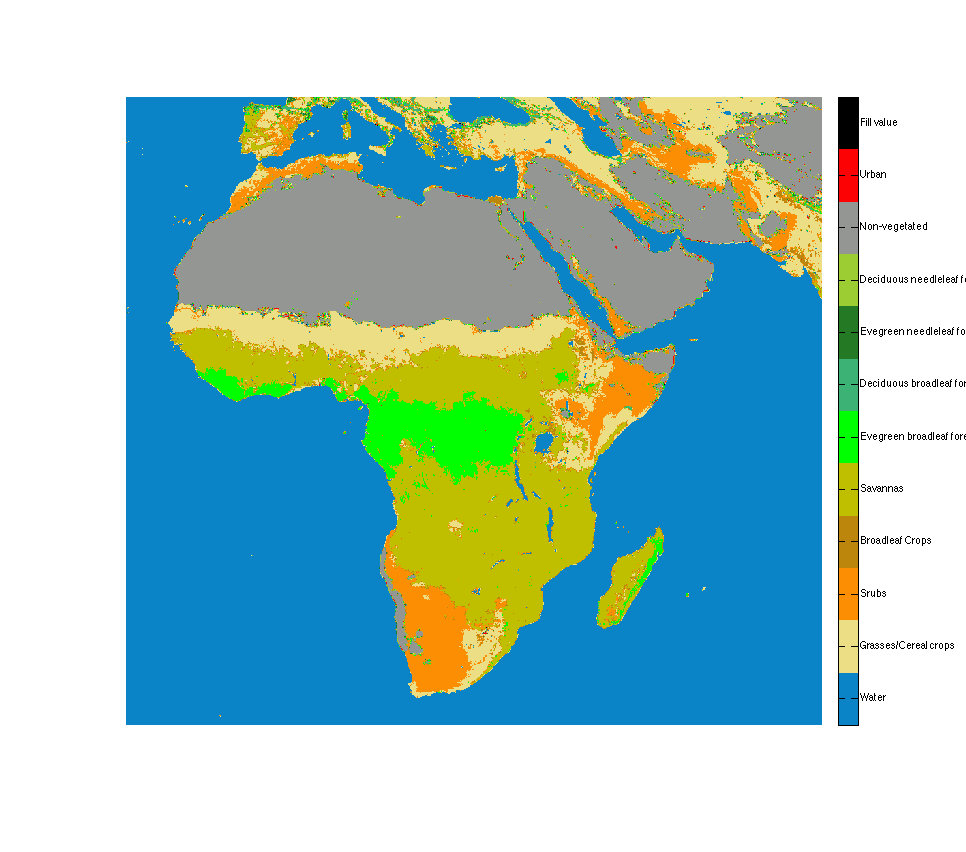 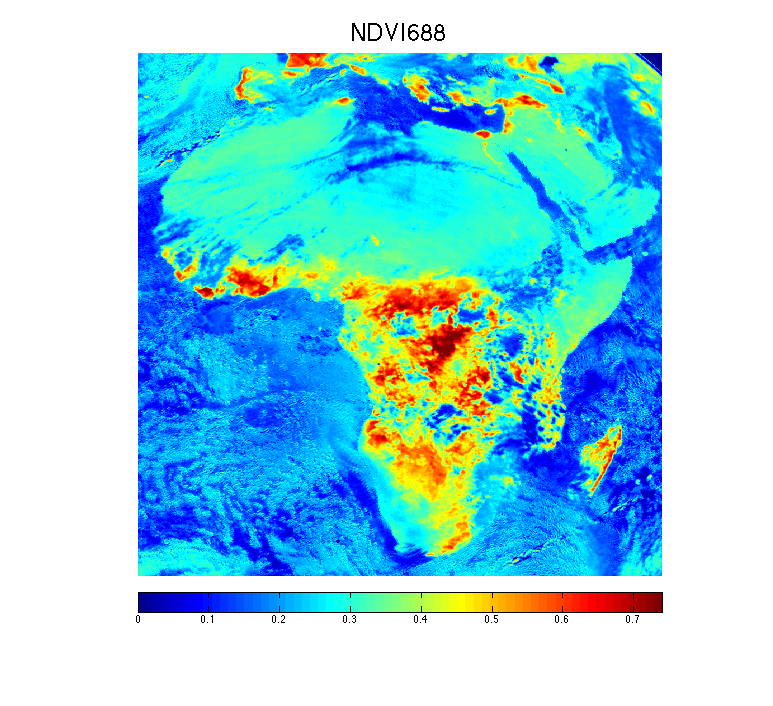 Land Cover Map, 10 km
~0.1
~2
~5.5
Annual mean LAI
~2
NDVI 
780&688
~0.1
The use of the O2 B-band instead of the ‘red’ channel mitigates the effect of atmosphere on remote sensing of surface reflectance because O2 reduces contribution from the radiation scattered by the atmosphere.
NDVI (Normalized Difference Vegetation Index)
The EPIC NDVI is defined as the difference between NIR and ‘red’ channels normalized to their sum
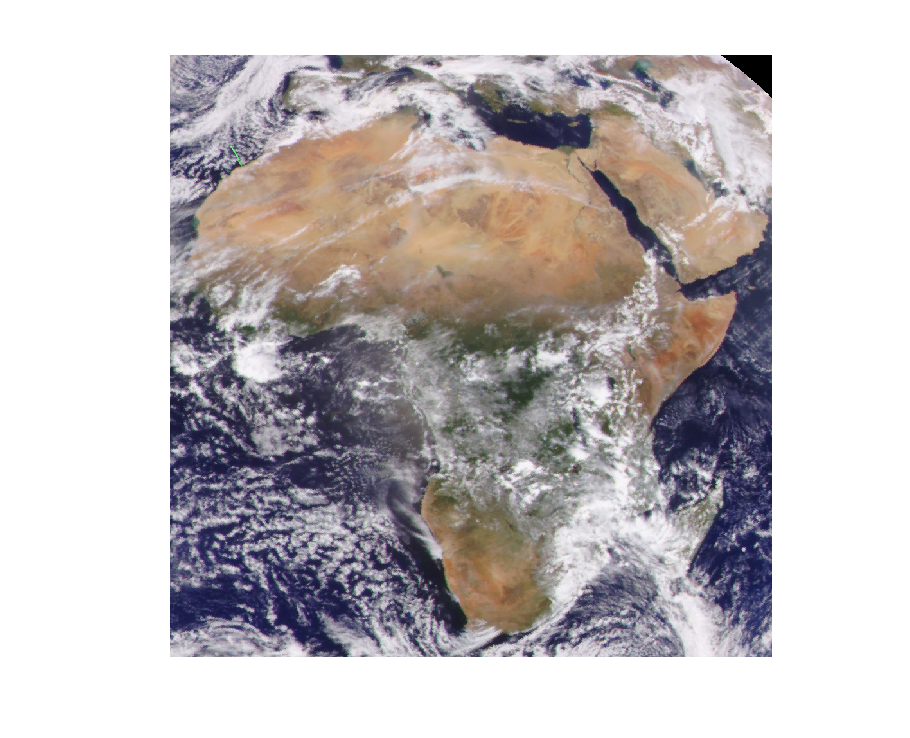 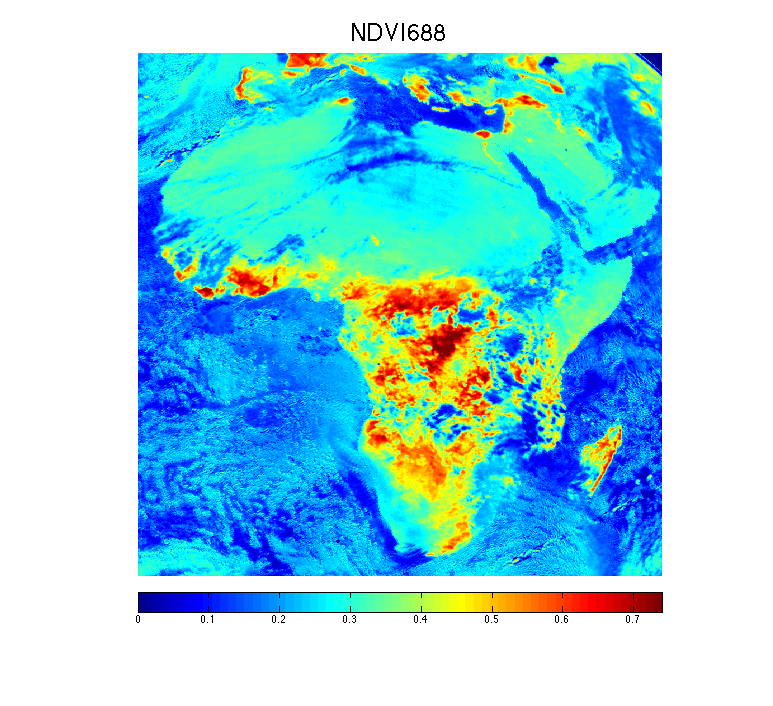 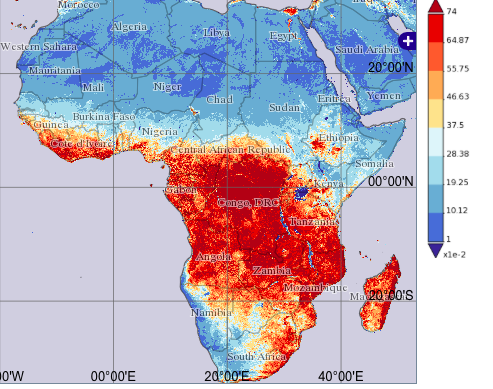 MODIS NDVI
March 2016
NDVI 
780&688
The use of the O2 B-band instead of the ‘red’ channel mitigates the effect of atmosphere on remote sensing of surface reflectance because O2 reduces contribution from the radiation scattered by the atmosphere.
NDVI (Normalized Difference Vegetation Index)
The EPIC NDVI is defined as the difference between NIR and ‘red’ channels normalized to their sum
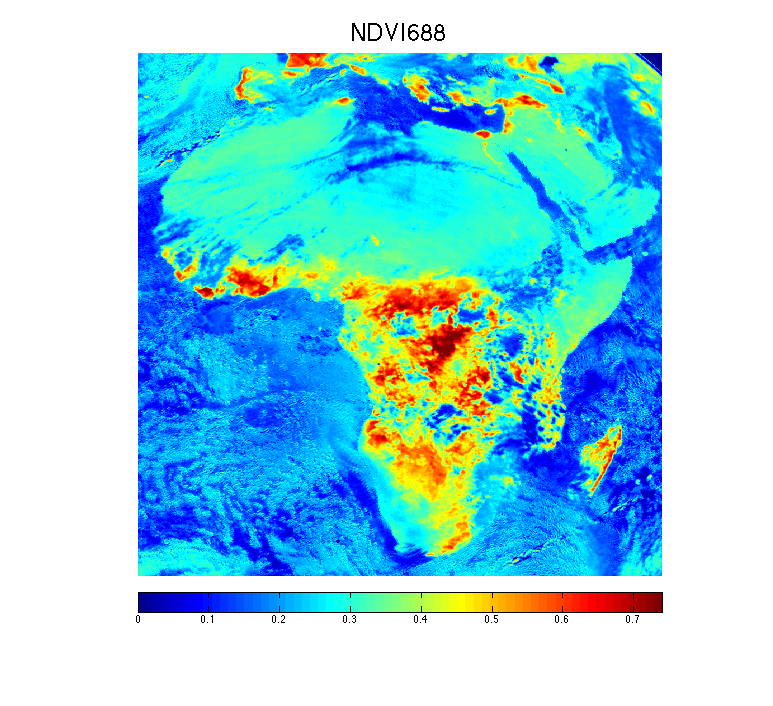 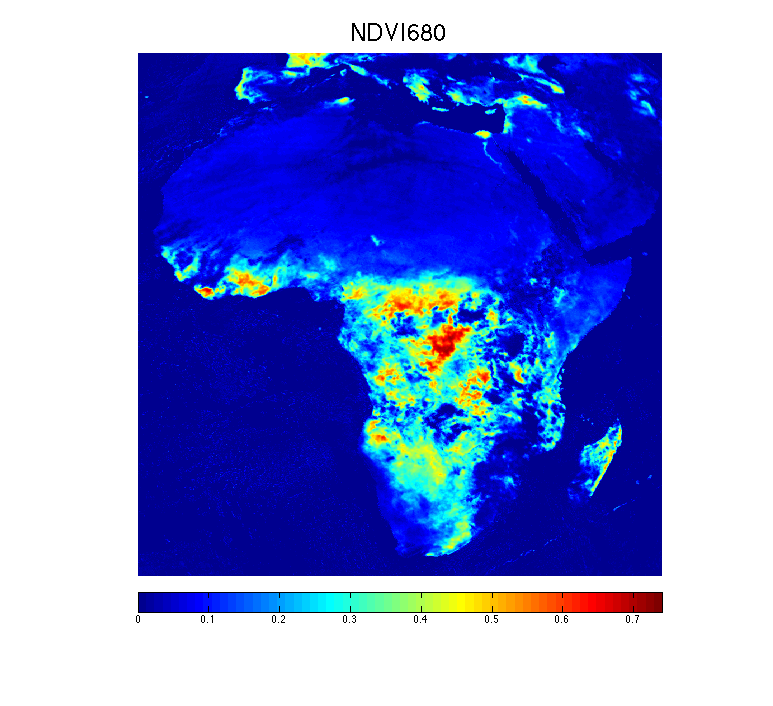 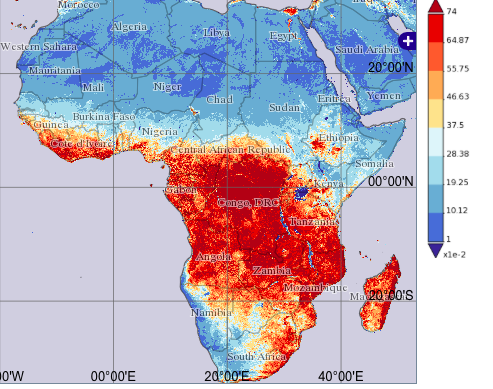 MODIS NDVI
March 2016
NDVI 
780&680
NDVI 
780&688
The use of the O2 B-band instead of the ‘red’ channel mitigates the effect of atmosphere on remote sensing of surface reflectance because O2 reduces contribution from the radiation scattered by the atmosphere.
NDVI (Normalized Difference Vegetation Index)
The EPIC NDVI is defined as the difference between NIR and ‘red’ channels normalized to their sum
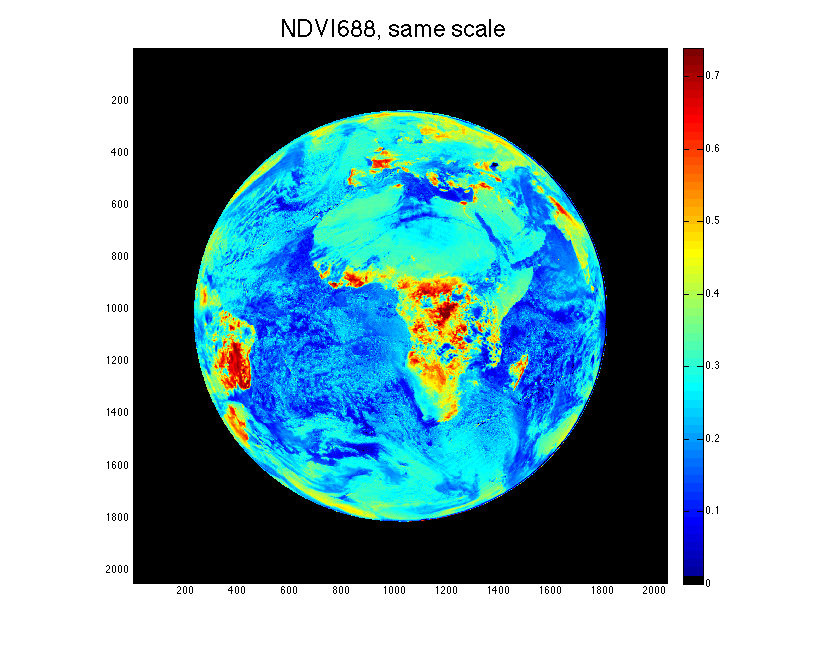 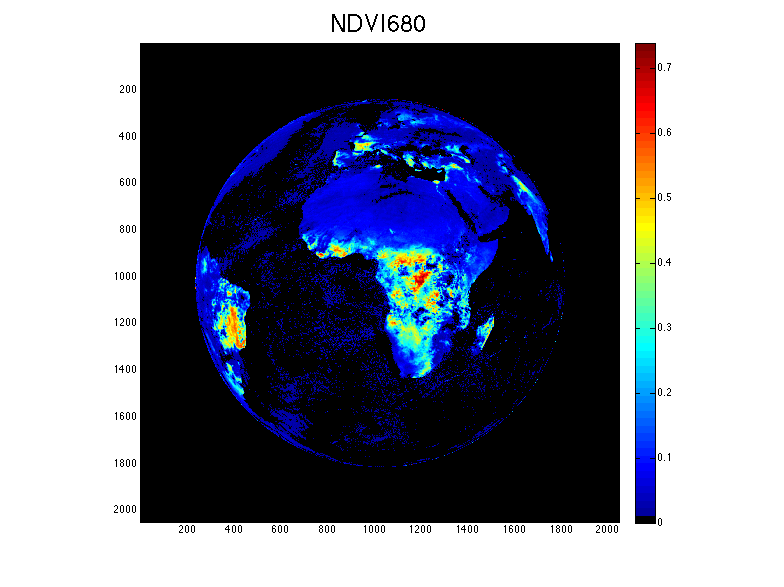 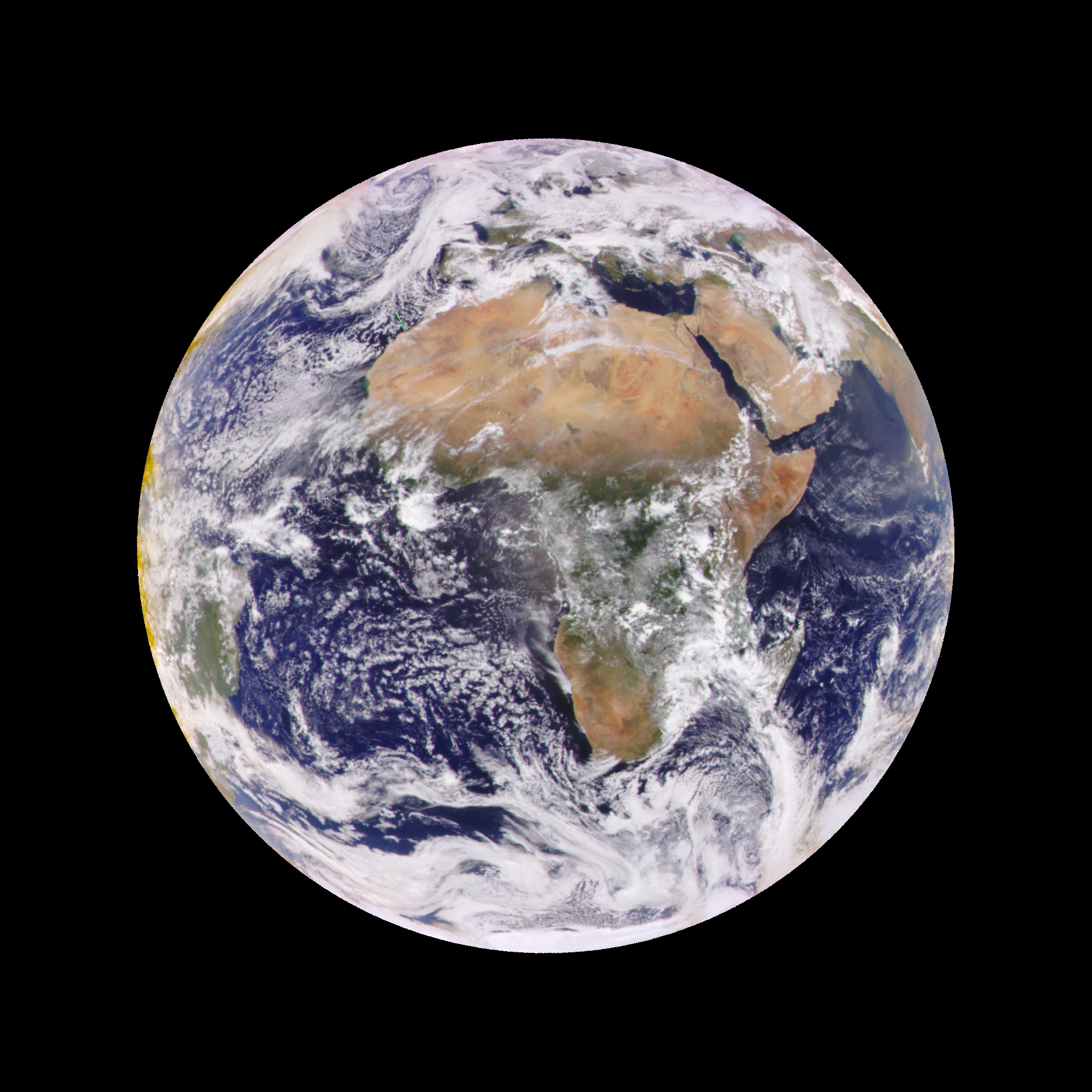 NDVI 
780&688
NDVI 
780&680
The use of the O2 B-band instead of the ‘red’ channel mitigates the effect of atmosphere on remote sensing of surface reflectance because O2 reduces contribution from the radiation scattered by the atmosphere.
South America: dry season (Sep. 23, 2015)
Leaf albedo and NDVIs
NDVI(780,688)
NDVI(780,680)
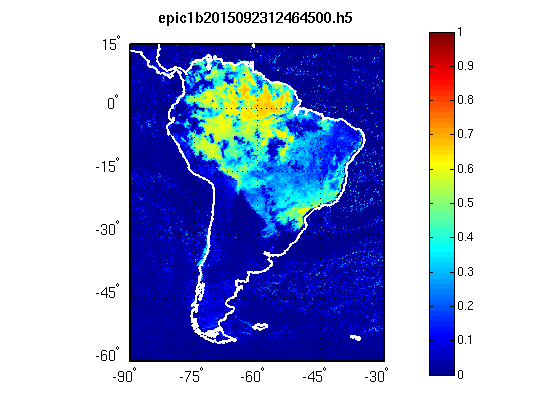 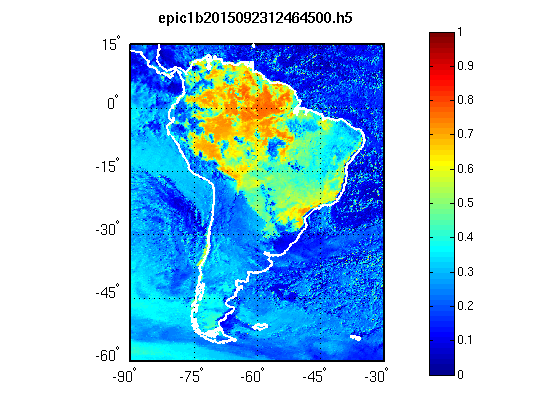 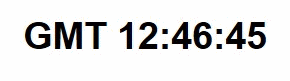 Courtesy of 
Yuri Knyazikhin
True Color(680-551-443)
False Color W(688-551-680)
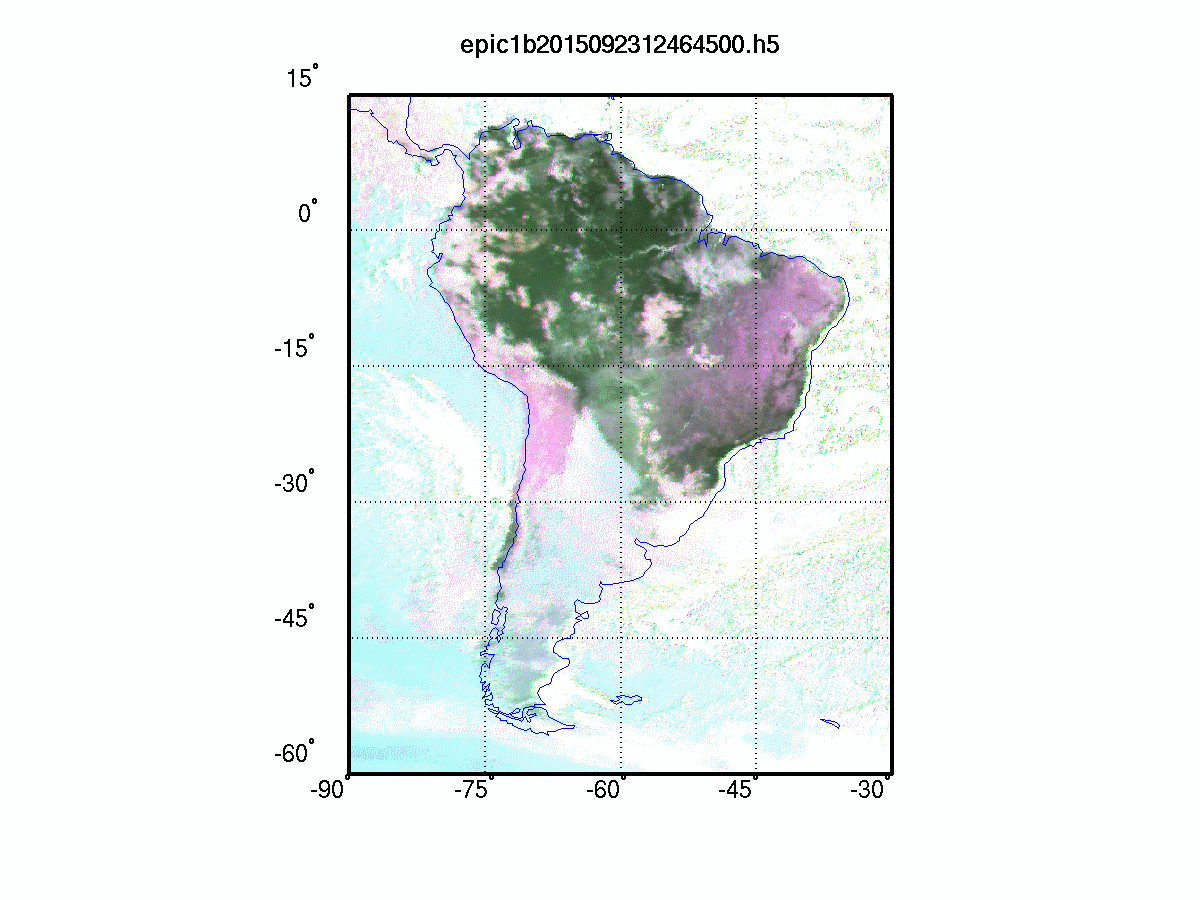 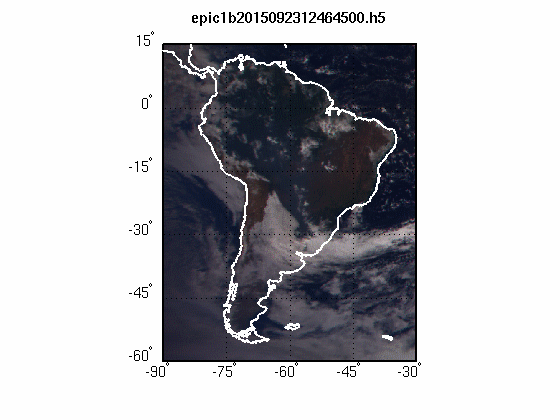 11
Specular reflection 
from horizontally oriented ice crystals 
in EPIC observations over land

Alexander Marshak (GSFC) and Tamás Várnai (UMBC)
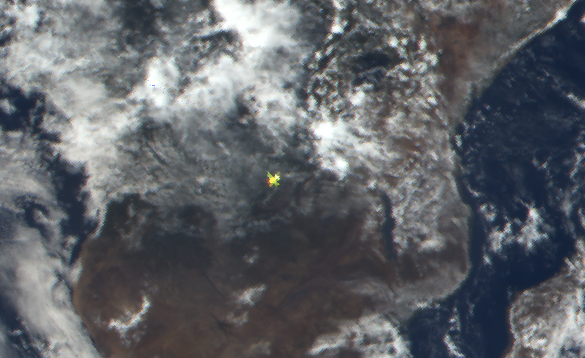 2015-10-28 09:41
Examples
EPIC images often reveal bright colorful spots near the center of the images.
 
The spots are of different colors because of a time lag between the images for dif. wavelengths: 
		- ~3 min dif. between blue and green, 
		- ~4 min dif. between blue and red, 
		- 54 s dif. between green and red.
20160317094607
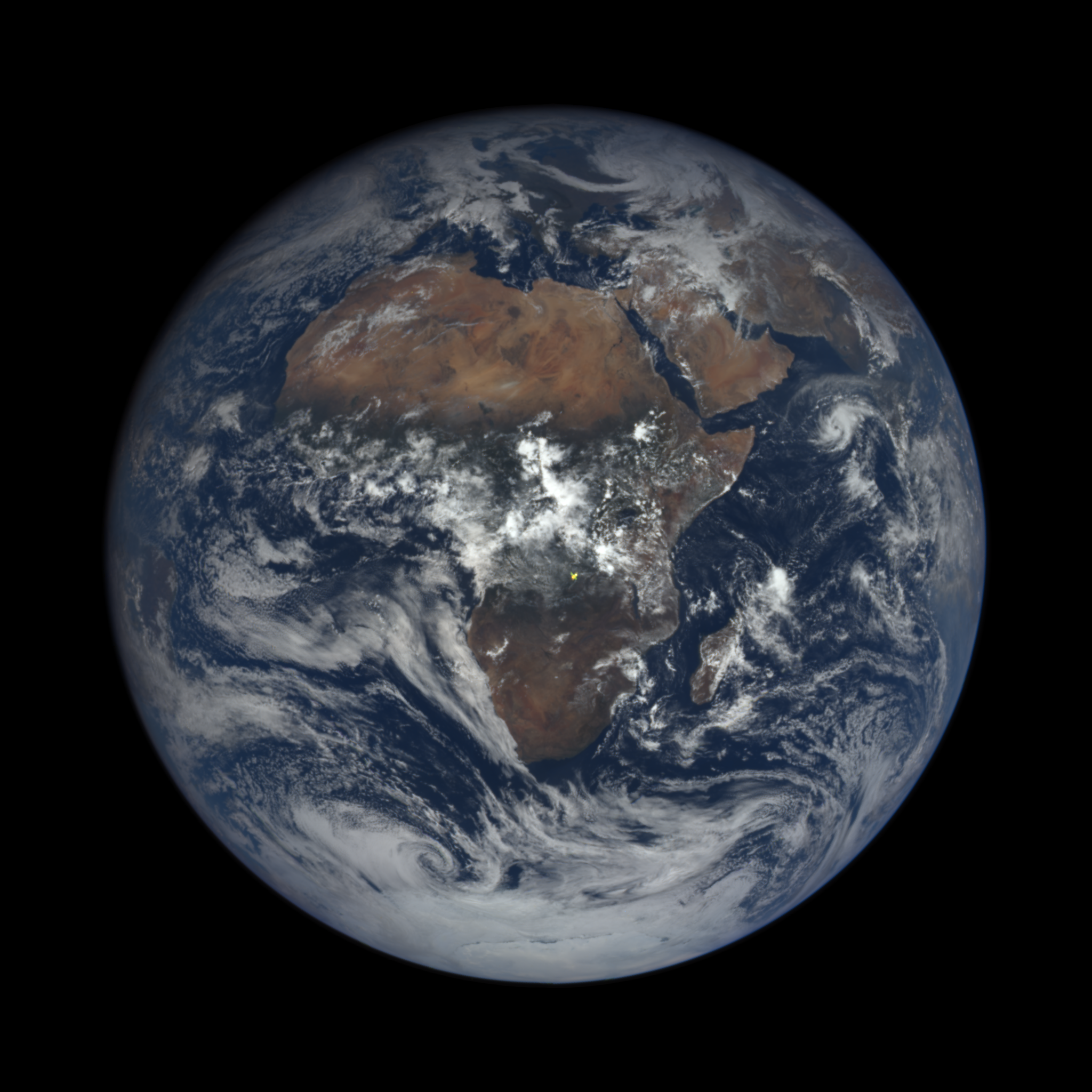 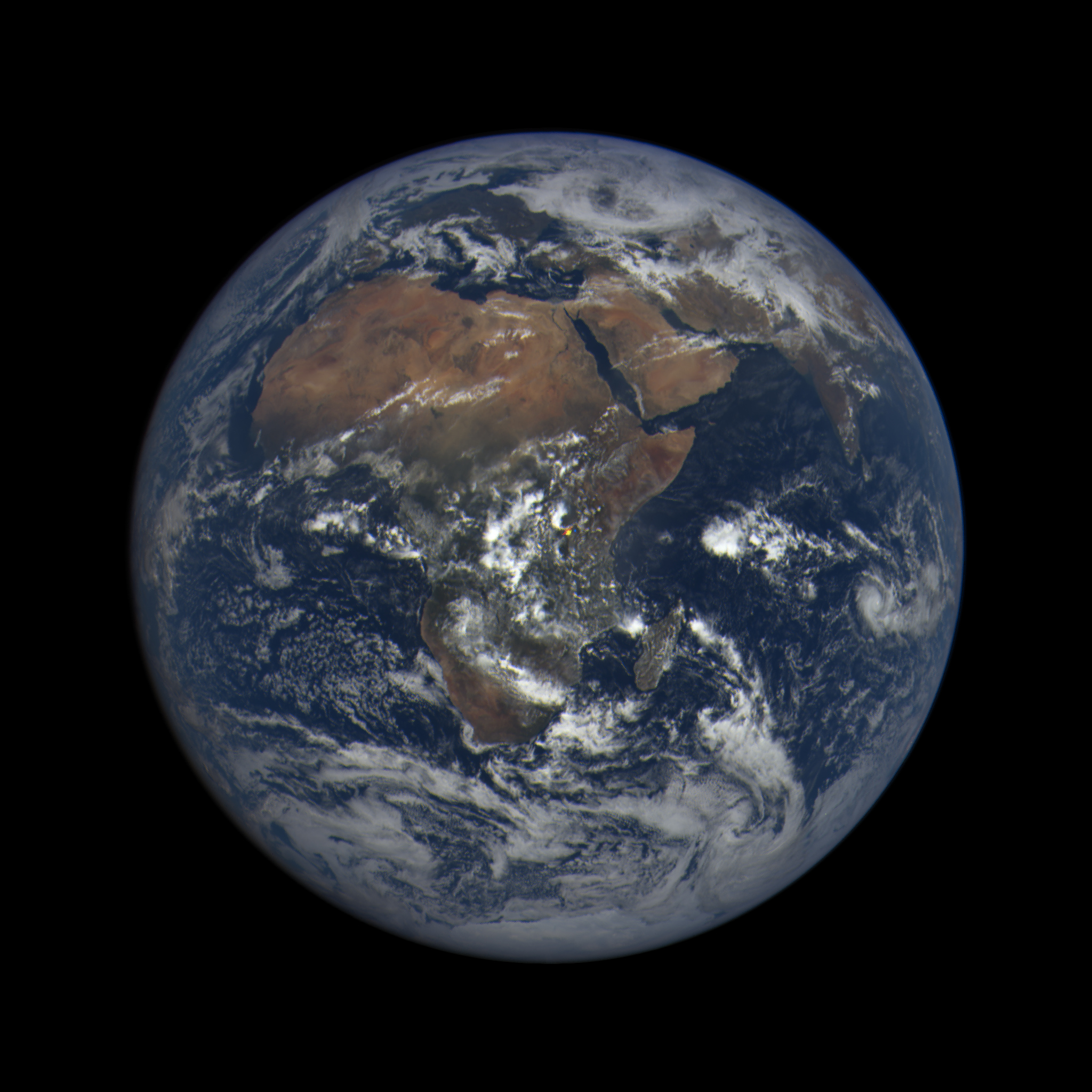 20151028094609
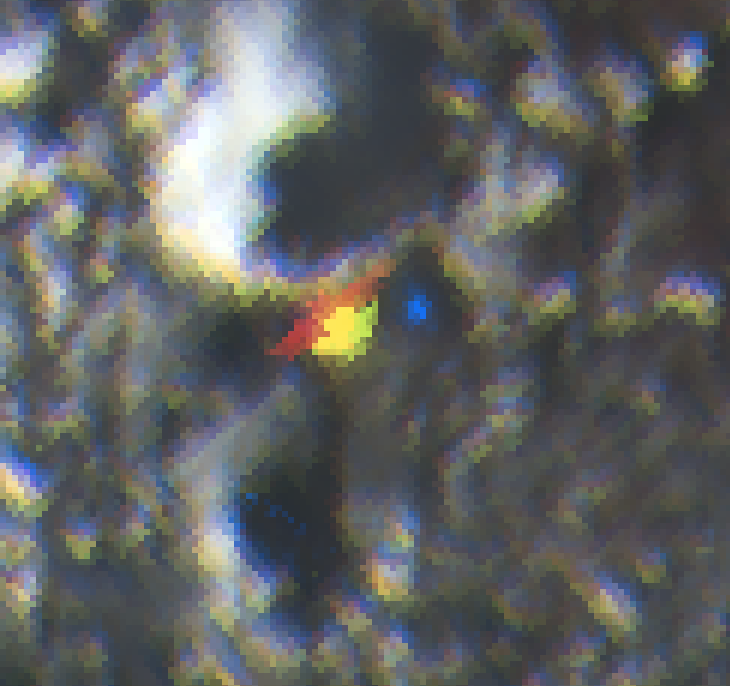 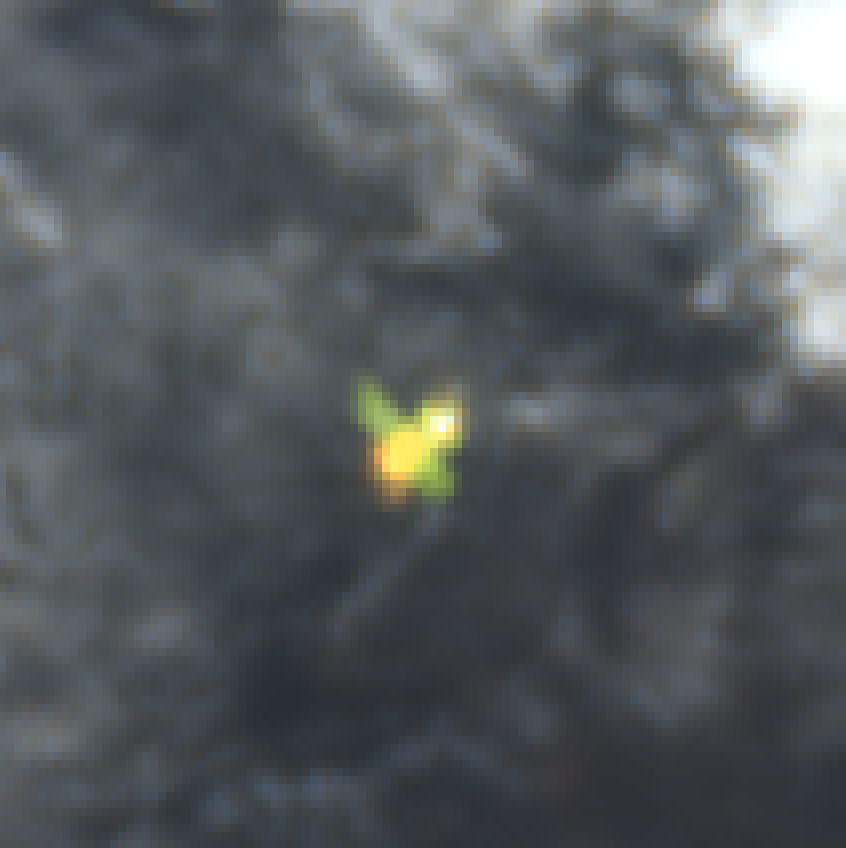 20160317094607
zoom
20151028094609
zoom
20160317094607
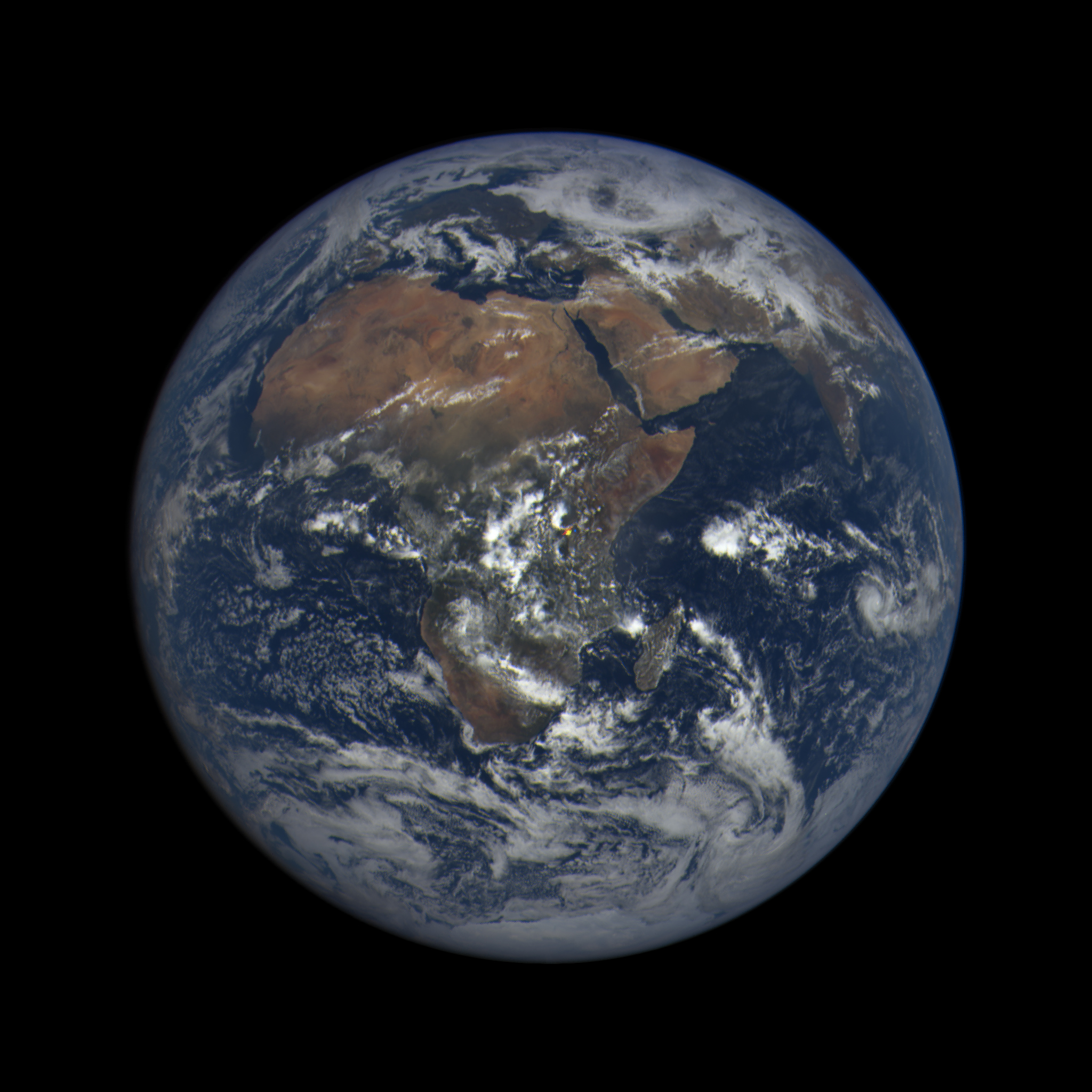 20160317094607
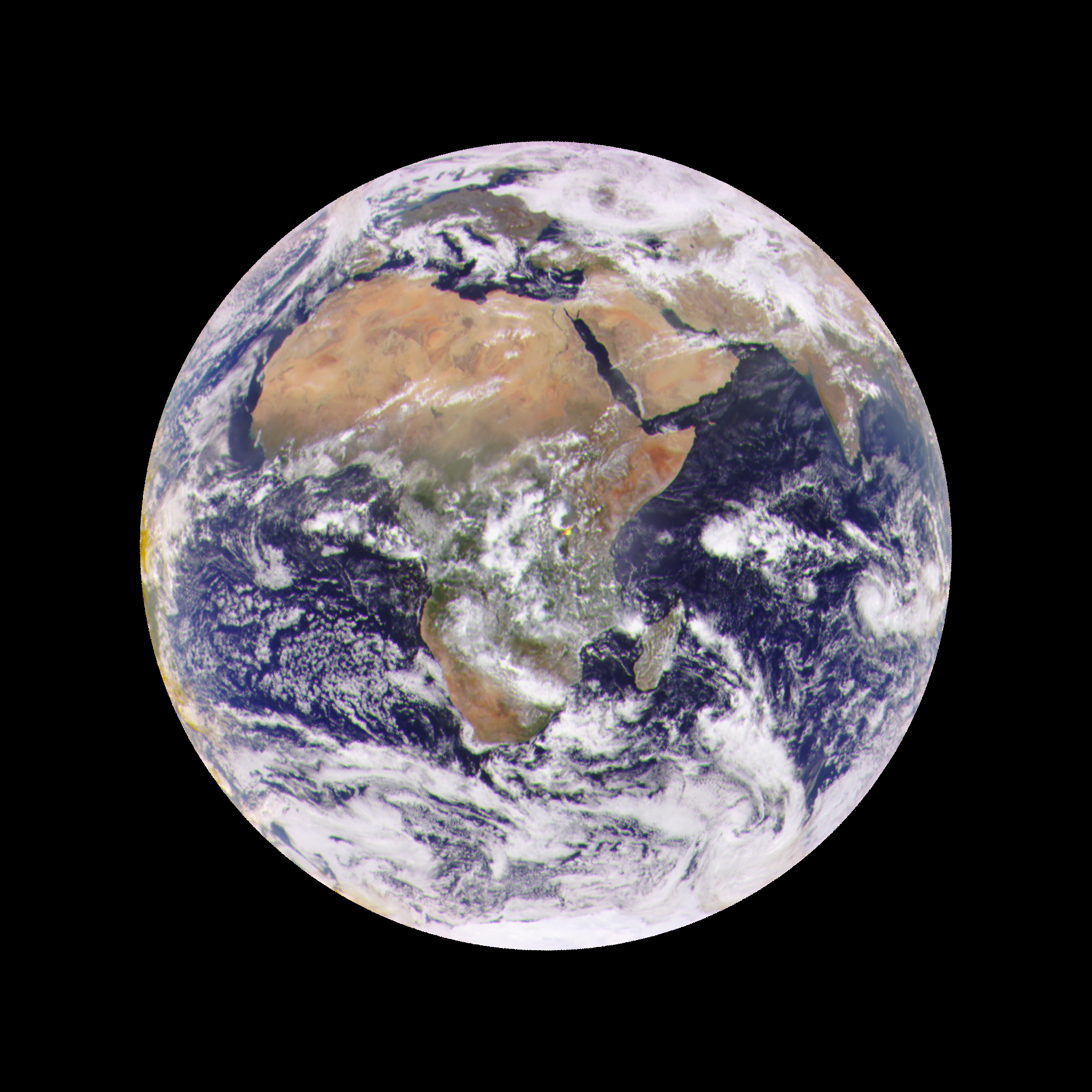 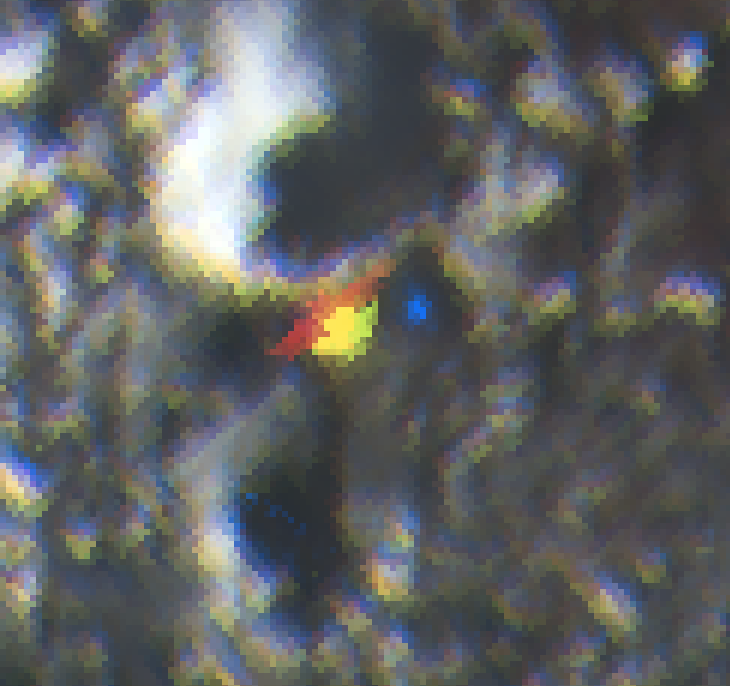 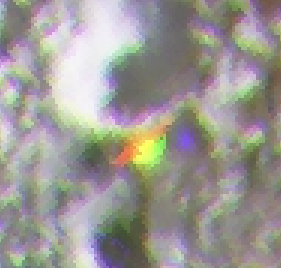 20160317094609
zoom
20160317094609
zoom
Latitude and Longitude
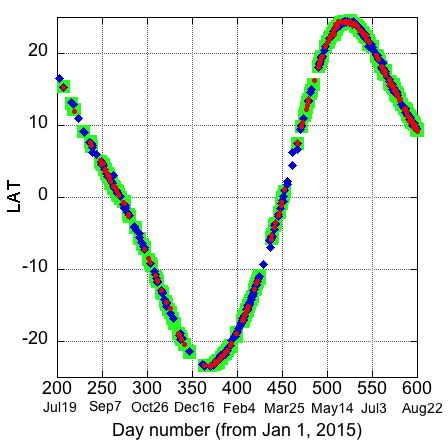 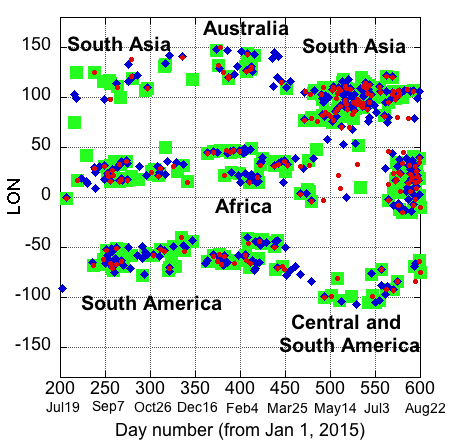 Because of the Earth’s axial tilt (23.4o), the subsuns reach the most southern latitude in the S. Hemisphere (~25° S) around Dec 22, while they reach ~25° N around June 22.
SZA and VZA
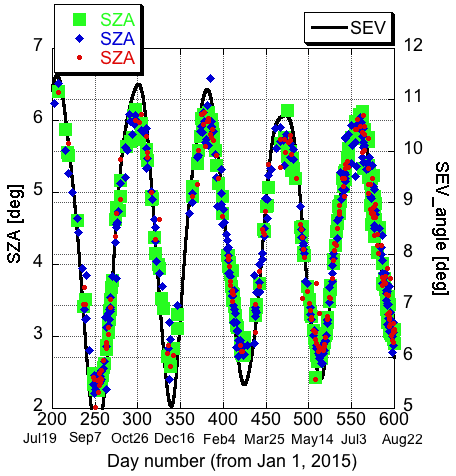 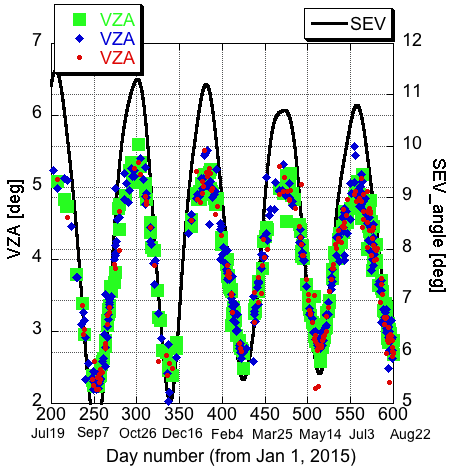 VZA
SZA
SEV = Sun – Earth – Vehicle
SEV
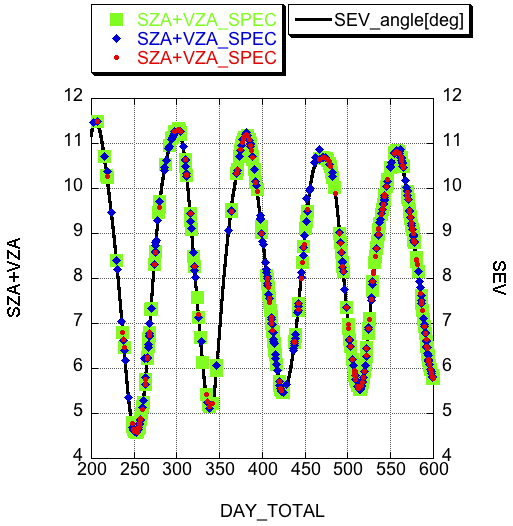 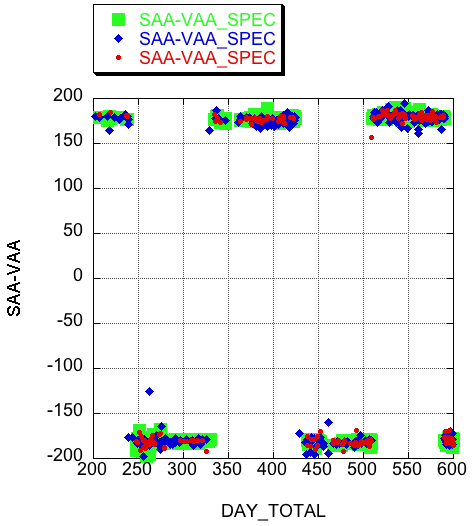 SZA + VZA = SEV
SAA - VAA = ±180
VZA
SZA
SEV
The location of the detected subsuns is very close to the sunglint location
Deviation from the direction of specular reflection
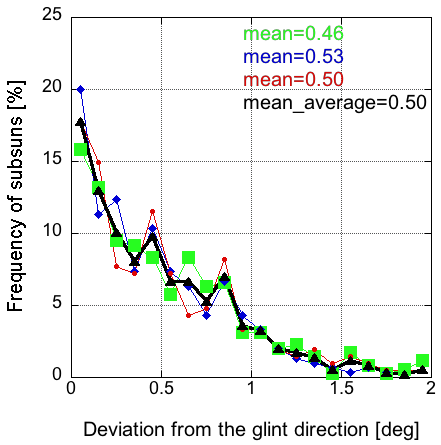 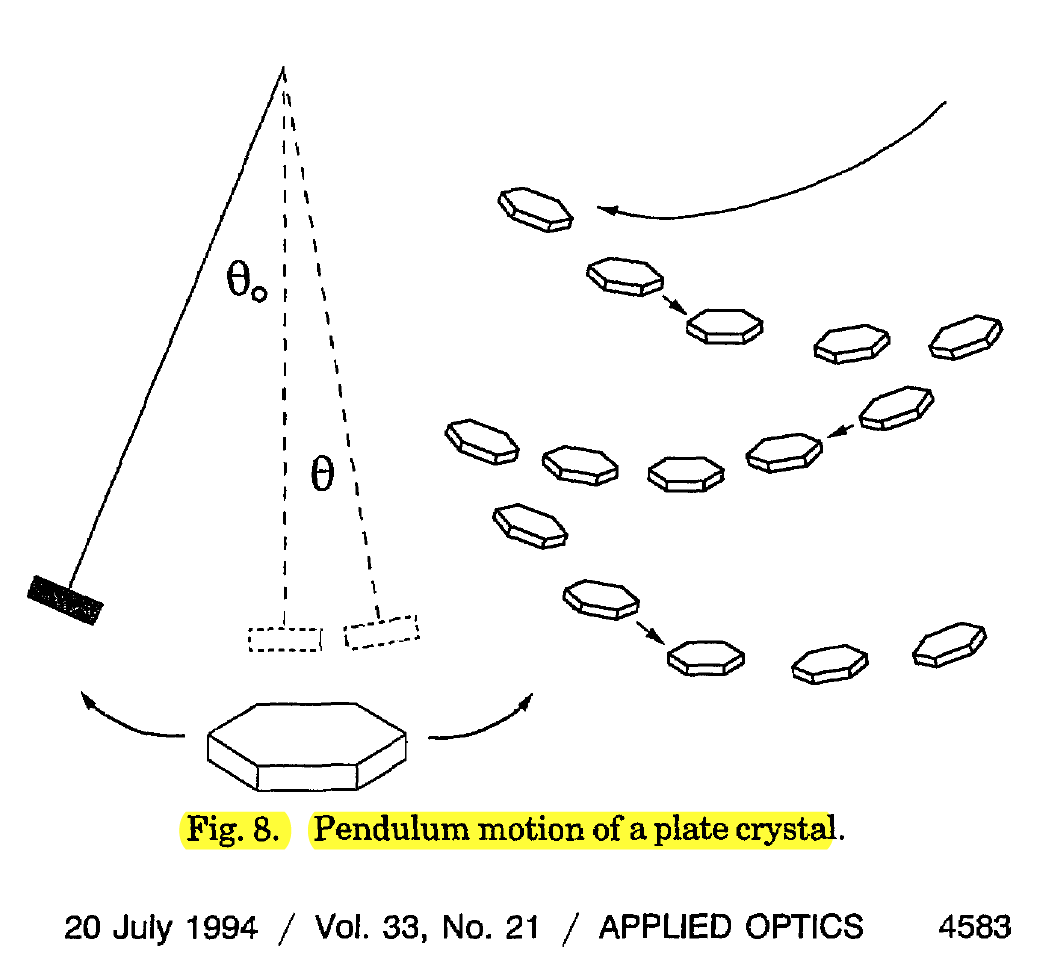 from Lynch, 1994
~90% of all cases have the deviation angle < 1o while ~99% cases < 2o.  
The aerodynamic model predicts that a typical tilt angle varies “between 0.5o and a few degrees from weak to strong turbulence.”
Number of detected subsuns per day
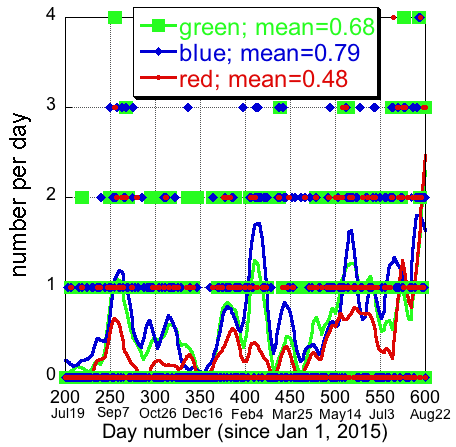 The averaged number of images per day is ~10.3; thus the frequency of detecting a subsun per image is ~7.7%
Height of the subsuns
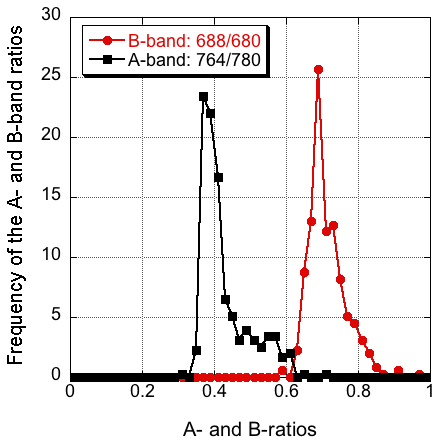 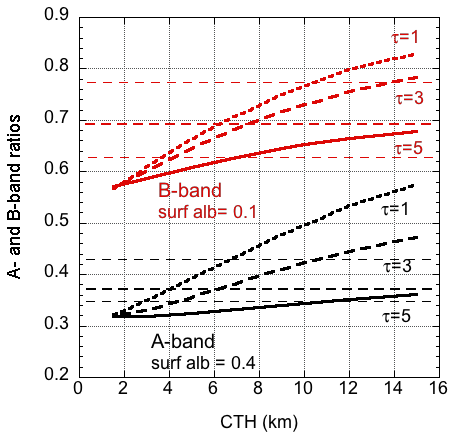 As was detected by POLDER, the clouds that are higher than 5.5 km (~500 hPa) have less horiz. oriented plates than clouds between 3.5 and 5.5 km (~ 500-700 hPa).  This is consistent the CALIPSO results: the presence of the horiz. oriented crystals is most frequent between -30oC and -10oC and they are almost nonexistent in ice clouds colder than -30oC.
Frequency of horizontally oriented crystals
Based on
 
(i) # of detected subsuns as a function of deviation from a direction of specular reflection; 
(ii) average size of a subsun;
(iii) # of subsuns per day and per image;
(iv) fraction of over land pixels between 25S and 25N;
(v) fraction of ice clouds;

we estimated the frequency of horizontally oriented ice crystals as ~3-4%
If crystals are horizontally oriented, there is a very strong specular reflection which increases cloud albedo by ~40% compared to randomly oriented crystals [Yang et al., 2003].
EPIC Calibration using MODIS and Moon Geogdzhayev (Columbia University) and Marshak (GSFC)
MODIS Aqua and Terra L1B 1km reflectance for four EPIC visible and NIR channels.  Measurements made between June 2015 and June 2016 are employed.
Pixel matching
For each EPIC image MODIS pixels are identified as:
scattering angle should match to within 0.5 deg;
temporarily collocated to within 10 min;  
spatially collocated to within 25 km radius;  
relative std dev. is found for each EPIC pixel using 5x5 pixel neighborhood and for collocated MODIS pixels;
std dev. is used to select the most homogeneous scenes.  

Two methods are used to determine calibration factors:
linear regression between EPIC counts and MODIS refls;
mean MODIS/EPIC ratio for MODIS reflectance > 0.6.
Regression analysis
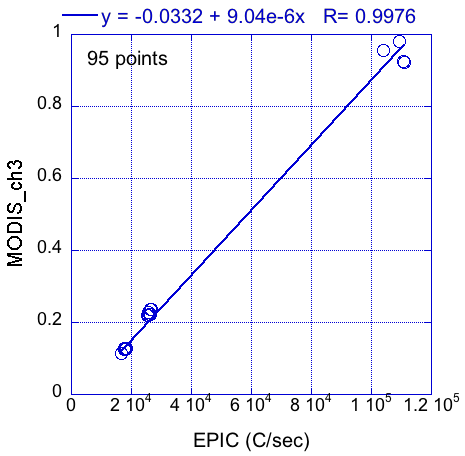 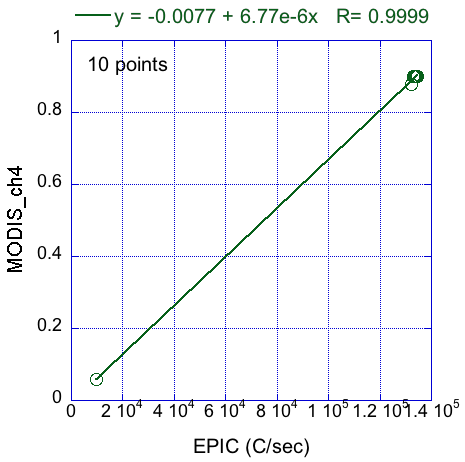 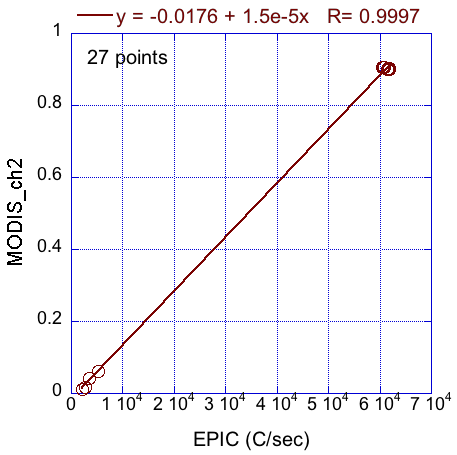 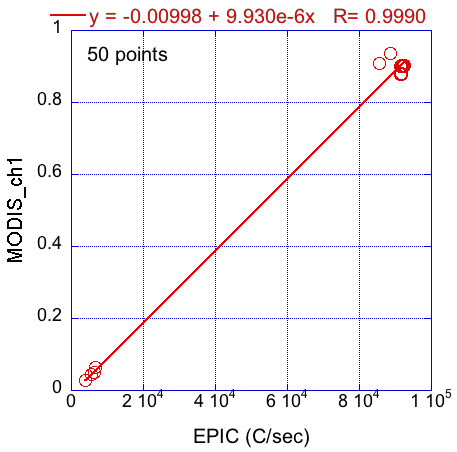 MODIS to EPIC ratio
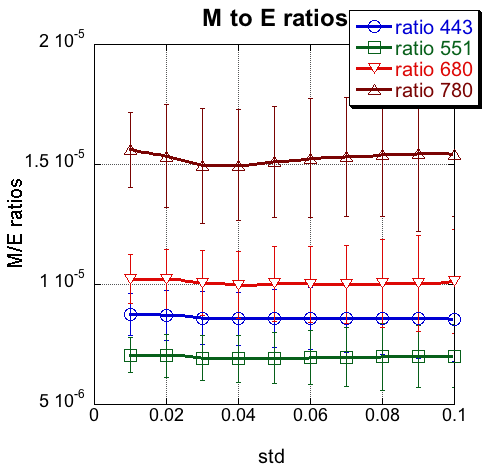 Seasonal dependence
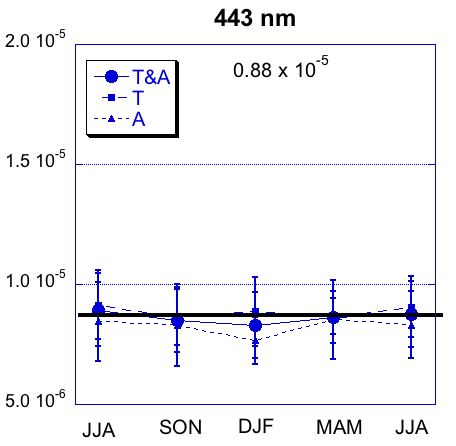 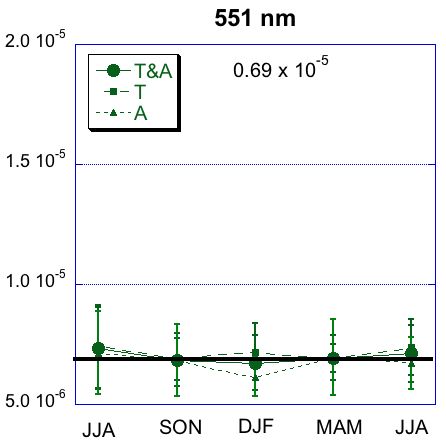 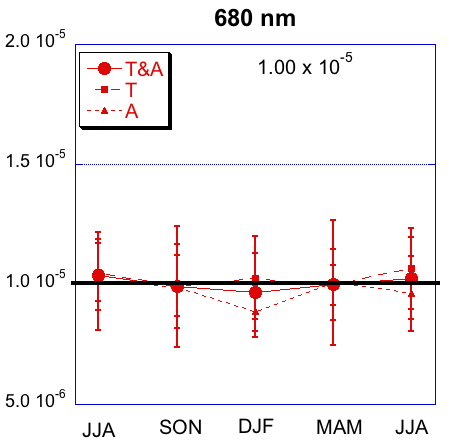 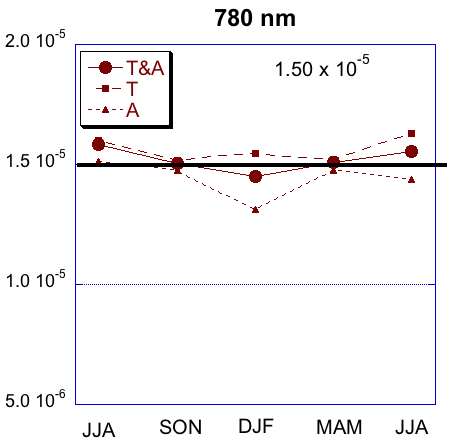 Seasonal dependence of the regression coefficients derived from M/E ratios for points with relative standard deviation < 0.1
Error estimates
Conclusion
The accuracy of the calibration coefficients to be better than 3%
O2 bands calibrationusing Moon
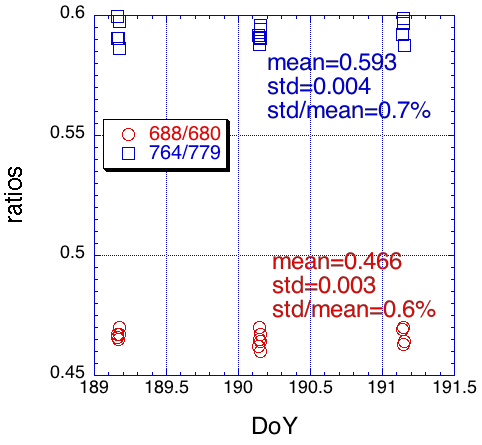 Only one Full Moon event was used for calibration
O2 bands calibrationusing Moon
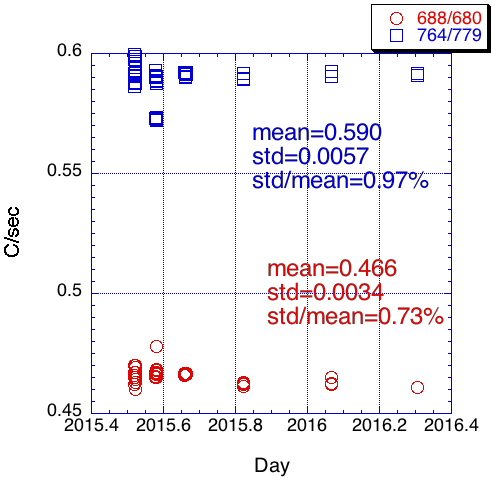 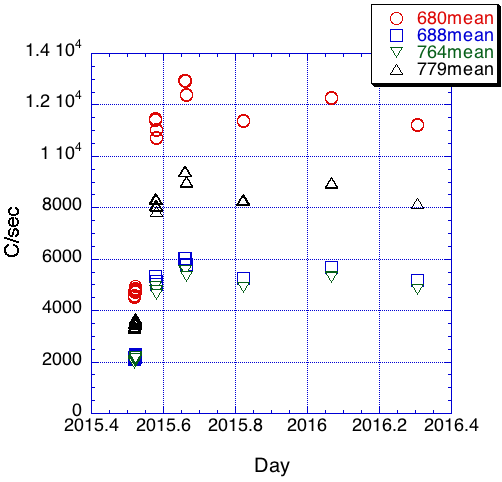 680	MODIS	1.00 x 10-5
688	Moon		2.16 x 10-5
764	Moon		2.52 x 10-5
780	MODIS	1.50 x 10-5
Better than 3%
Reflectance values for the detected green, blue and red subsuns
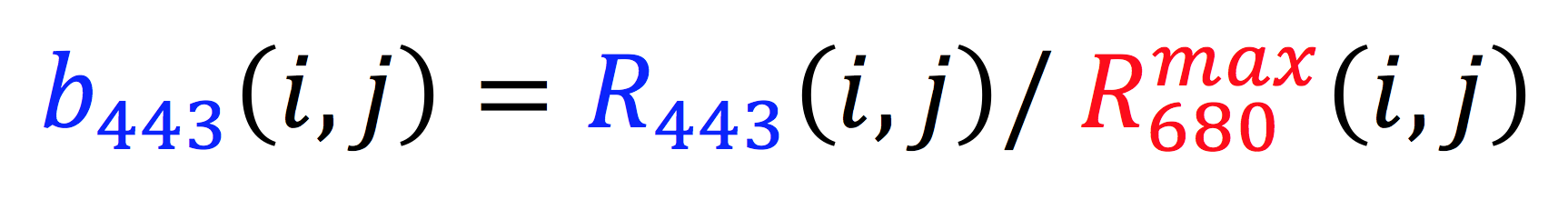 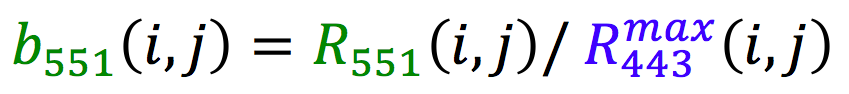 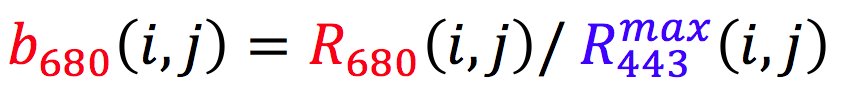 R551>R680
R551<R680
Location in CCD
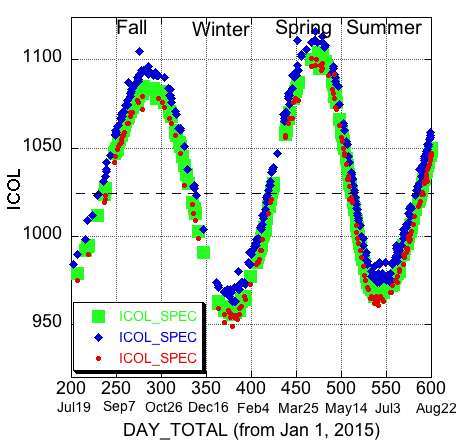 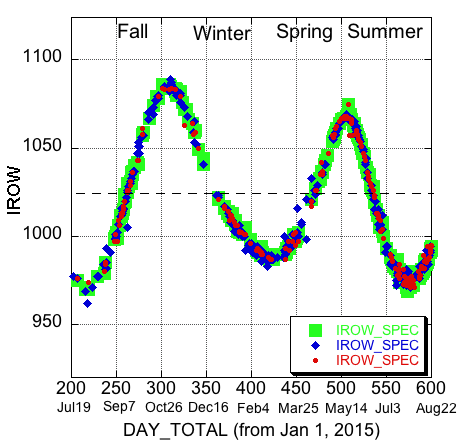 Size of the subsuns
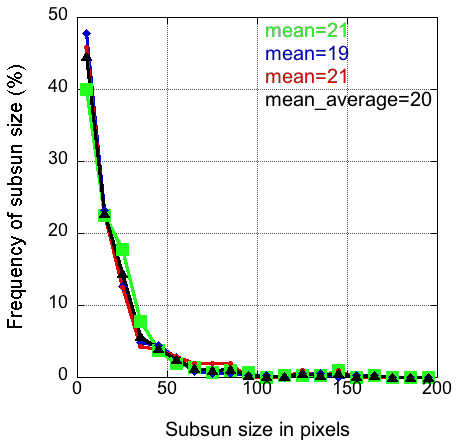 The mean value is ~20 or ~4-5 pixels on each side.  9% of all subsuns consists of only 1 pixel, 45% have <10 pixels while 97% have <80 pixels, which is ~1o in the range of deviation from the direction of specular reflection of the horizontally oriented crystals.
DSCOVR Land Cover Map, 10 km, SIN
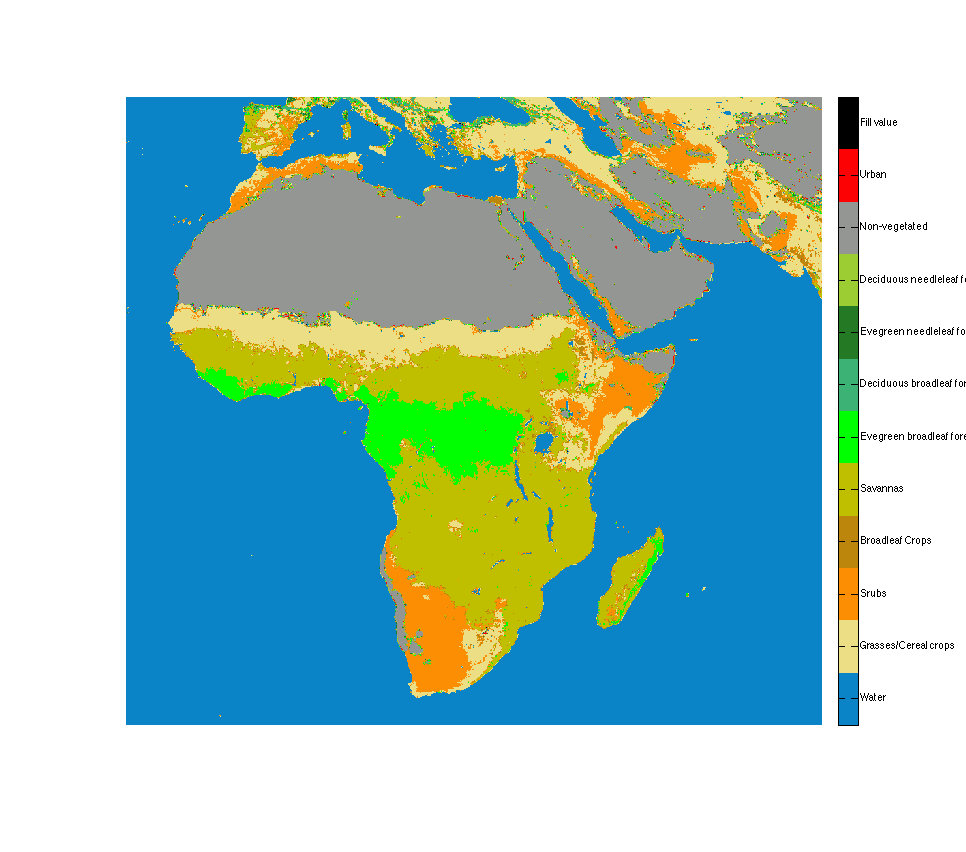